1
Training & SertifikasiMTCNA
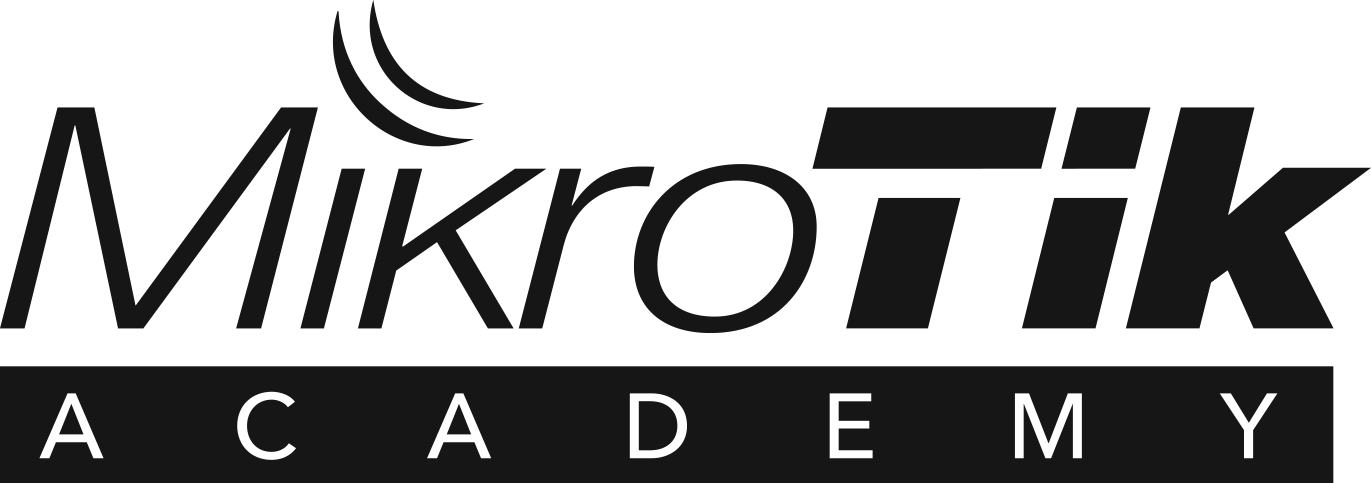 Batch 1, 26-29 September 2022
Fakultas Teknik & Teknologi Informasi
FAKULTAS TEKNIK & TEKNOLOGI INFORMASI
2
Training & Sertifikasi MTCNA
MikroTik Academy
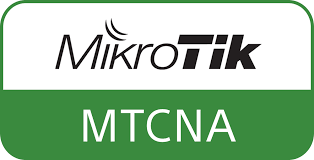 FAKULTAS TEKNIK & TEKNOLOGI INFORMASI